Рациональные числа. Эквивалентные дроби.
Выполнила: студентка 
группы 130-зо
Лепетюха А.И.
ЧИСЛА
ЧИСЛА
ЧИСЛА
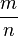 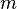 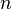 Рациональное число (лат. ratio - отношение, деление, дробь) - число, представляемое обыкновенной дробью   , числитель  -  целое число, а знаменатель  -  натуральное число,  к примеру 2/3.
СУММА, РАЗНОСТЬ И ПРОИЗВЕДЕНИЕ РАЦИОНАЛЬНЫХ ЧИСЕЛ ТОЖЕ РАЦИОНАЛЬНЫЕ ЧИСЛА.
ЕСЛИ ДЕЛИТЕЛЬ ОТЛИЧЕН ОТ НУЛЯ, ТО ЧАСТНОЕ ДВУХ РАЦИОНАЛЬНЫХ ЧИСЕЛ ТОЖЕ РАЦИОНАЛЬНОЕ ЧИСЛО.
Множество рациональных чисел обозначается Q и может быть записано в виде:
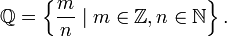 Множество рациональных чисел является естественным обобщением множества целых чисел. Легко видеть, что если у рационального числа знаменатель n = 1, то a = m является целым числом.
Основные свойства рациональных чисел
Упорядоченность. 
Операция сложения.
Операция умножения. 
Транзитивность отношения порядка.
Коммутативность сложения. 
Ассоциативность сложения
Наличие нуля
Коммутативность умножения
Ассоциативность умножения
Наличие единицы
Дистрибутивность умножения относительно сложения
Связь отношения порядка с операцией сложения
Связь отношения порядка с операцией умножения
Аксиома Архимеда
Эквивалентность – это равнозначность (или равноценность) в каком-нибудь отношении. Две рациональные дробиm/n и p/q называются эквивалентными, если mq=mp
Дроби 1/2 и 2/4 эквивалентны, поскольку значение 1 разделить на 2 равно значению 2 разделить на 4 или 0,5 в виде десятичной дроби.
Спасибо за внимание